Basic FBA to BSP
Using Functional Behavioral Assessment (FBA) to Develop Function-Based                       Behavior Support Plans (BSP)
Adapted from Sheldon Loman and others
Day Three
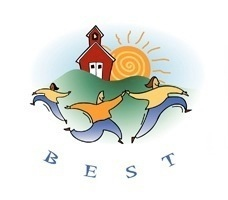 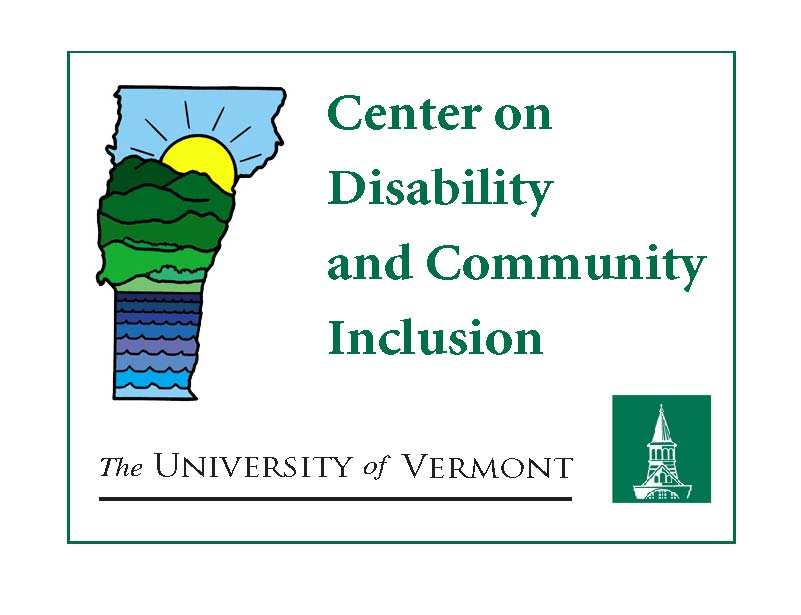 1
Welcome back…again!
2
Learning Objectives
Day Three:
Review successes/challenges related to observations

Review your testable hypothesis regarding the function of your selected student’s target behavior

Develop a Function-based Behavior Support Plan based on the Competing Behavior Pathway Model for your selected student
3
Activity 1: Homework Review
As a team, debrief the additional information you gained as a result of conducting observations.  

Discuss what you found useful and the questions that arose as a result of using the F-BSP Protocol.
 
Finalize your hypothesis statement
4
Group Share: Tell us about your student!
What is the:

Observable behavior?

Antecedent?

Setting Event?

Consequences?

Hypothesis of Function of Behavior?
5
What do we do with this information?
Simple FBA
If the team does not have confidence in the hypothesis
If the team has confidence in the hypothesis
Develop/
Implement a Behavior Support Plan
Gather More Information
6
Behavior Support Plan (BSP)
Two Goals:

		1.  Reduce Challenging Behaviors
--Make them irrelevant, inefficient, and ineffective
--Avoid invalidating (recognize that they are occurring because they are “working” for the student)

		2.	Increase Appropriate Behaviors
				--Teach them, make them easy to engage in, and  				reinforce them
7
Competing Behavior Pathway
Routine:
Desi
Desired Behavior
Consequence/Function
Setting Event
Antecedent
Challenging Behavior
Consequence/Function
Alternative Behavior
8
Why the Alternative Behavior?
3. Look how different this is from what’s happening now
Why not go straight to the Desired Behavior?
4. The student is going to need to gain numeracy skills before being able to do this like peers
Routine: Math Class
1. This is what we’re asking the student to do.
Success, teacher acknowledgment
Complete math assignment
Poor grades in math class
Given double-digit addition problems
Crying, pushing papers off desk
Sent to hall to ‘calm down’ Function: escape task
Raise hand & ask for break
2. This is what the student is currently obtaining.
5. So… in the meantime we use the Alternative behavior
9
Unintended Consequence
Disrupt class
Antecedent

Presented with double-digit addition problems
Alternative Behavior
Raise hand & ask for break
Consequence/Function
Success, teacher acknowledgment 
Agency, choice, self-determination
Consequence/Function

Sent to hall to ‘calm down’ Function: escape task
Challenging Behavior

Crying, pushing papers off desk
Setting Event

Poor grades in math class
Desired Behavior
Complete math assignment
Competing Behavior Pathway Integrating Restorative Questions
Restorative Questions
What happened?
What led up to this?
What were you thinking/feeling at the time?
4. What were you hoping for at the time?
5. Who was affected? How?
6. What support do you need in order to do things differently in the future?
The student is going to need to gain numeracy skills before being able to do this like peers
The set-up…
https://www.youtube.com/watch?v=VnnxASkZ10c
11
[Speaker Notes: LiveSlide Site
https://www.youtube.com/watch?v=VnnxASkZ10c]
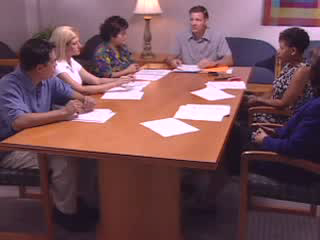 12
[Speaker Notes: Segment 1-4]
Essential Characteristics of Alternative Behaviors
Serves the same function as the target behavior
Is easier to do and more efficient than the problem behavior
Socially valid
Ecologically minded
13
Which of the following are appropriate alternative behaviors?
Leslie is 12, has severe intellectual disabilities, does not use words, and screams during independent work times in the Life Skills classroom. Screaming is maintained by adult attention.

Which is the best Alternative Behavior
Put head down on her desk and sit quietly
Sign “more” to another student
Take completed work up to show the teacher
Move to sit by another student
Use picture communication system to request teacher help
1. Serve same function? Does it provide adult attention?
2. Is behavior easier to do than problem behavior?
3. Is behavior socially acceptable?
14
Activity 2
Identify the desired behavior you ultimately want your student to demonstrate
Identify an alternative behavior that …
serves the same function as the challenging behavior
is easier to do and more efficient than the challenging behavior
is socially valid
considers ecological variables
Record  in your student’s behavior pathway. 
Prepare to present your student’s competing pathway to others.
15
Behavior Support Plan (BSP)
Antecedent Strategies
Teaching Strategies
Setting Event Strategies
Consequence Strategies
16
Setting Event Strategies
These are structural changes made to the students 
day or classroom

Alternative schedule
Sitting near the teacher
Lunch in the support room
Student check-in
Early or late entry to class/activity

Focus on ENVIRONMENT/ROUTINE
17
Behavior Support Plan (BSP)
Antecedent Strategies
Teaching Strategies
Setting Event Strategies
Consequence Strategies
18
[Speaker Notes: Amy]
Antecedent Strategies
Antecedent strategies are designed to make challenging behavior irrelevant and sets the occasion for replacement behavior: 
1. Eliminating or modifying antecedents that precede the behavior
AND
2. Prompting alternative/desired behavior
19
Prompting
Visual Prompts
pictures, symbols, highlighted text, color-coding

Vocal Prompts
an agreed upon spoken cue for the student to use the replacement response, delivered before the behavior occurs

Gestural or model prompts
provide physical cues to remind student to use replacement behavior or that model the correct behavior
20
Identifying Antecedent Strategies
When Pam is asked to work on long-division problems in math class, she argues, refuses to work, and uses profanity to avoid/escape the difficult task.

Which is the best antecedent modifying strategy to prevent problem behavior?
Move student’s seat closer to the teacher  
Give student more time to complete the difficult tasks 
Give student an easier math assignment she can be successful with 
Warn student she will be sent to office for using profanity
Allow student to practice long-division on the computer
21
22
[Speaker Notes: Segment 6 and 7]
Activities 3 & 4
Identify any setting event strategies or structural changes that could be made to your student’s day or to the classroom
Identify and describe a few antecedent strategies for your student that will:
prevent or modify the antecedents 
cue and prompt the alternative/desired behaviors
Record in your workbook
23
BREAK
24
Behavior Support Plan (BSP)
Antecedent Strategies
Teaching Strategies
Setting Event Strategies
Consequence Strategies
25
Teaching Alternative Behavior
Identify skill(s) to teach
		dual focus on both alternative and desired behavior 

First, teach the alternative behavior 
		teaching = review and practice regularly

Then, teach the desired behavior
		may be something to focus on immediately, or only 		 	after the student is fluent with the alternative behavior
26
Teaching Alternative Behavior, con’t.
Don’t assume that the student already has                  the alternative behavior in his/her skill set

 Develop an observable definition of behavior
		Identify examples & non-examples

 Teach, Model, and Reinforce (Behavioral Skills Training)

 Schedule review and practice of the skill/behavior regularly
27
More on Behavioral Skills Training (BST)
Talk about it
 Model it for ‘trainee’
 Trainee demonstrates skills to proficiency
Set proficient/mastery criteria ahead of time
Practice until mastery is reached
 Effective for training adults and students
28
Some Common Skills to Teach
These are some skills the student may need to be taught to do:
*How to ask for a break using break card
*How to monitor his/her progress with a point sheet
*How to engage in appropriate conversations with others
29
Activity 5
Summarize how you will teach, practice, and prompt alternative and desired behaviors with your student. Consider the following …

observable definition of behavior
examples and non-examples
Teach, Model, and Reinforce
schedule review and practice of the skill/behavior regularly
30
Behavior Support Plan (BSP)
Antecedent Strategies
Teaching Strategies
Setting Event Strategies
Consequence Strategies
31
Consequence Strategies
Consequence strategies help make challenging behavior ineffective by:

Reinforcing appropriate behaviors
Minimizing or eliminating reinforcement for challenging behaviors
32
Only Two Basic Functions
Look to remove 
Something aversive
Look to add 
something desirable
from Horner & Sugai at www.pbis.org
33
Consequences: Reinforcing the Alternative Behavior
It is extremely important that the alternative behavior is reinforced:
Immediately
Consistently
and…
That it serves the same function as the challenging behavior

 This is necessary for the alternative behavior to successfully compete with the challenging behavior. 

 In other words, the challenging behavior is less likely to happen if the student is exhibiting the alternative behavior and contacting reinforcement
34
Considerations for Reinforcing Alternative Behavior
Reasonable goals and expectations
Goals that are “normed” for the classroom (with student baseline in mind)
Reasonable timeframes
Valued reinforcers
35
Identifying Consequence Strategies: Reinforcing Alternative/Desired Behavior
During independent reading time in language arts, Audrey makes noises, talks out, and walks around the room. The FBA has shown that this behavior is maintained by adult attention.
Which are the best reinforcement strategies?
  Student can play a game with the teacher if she works quietly (no more than 2 talk-outs) during independent reading 
  Student is allowed to work with a peer when she has been quiet for 15 minutes 
  Student receives help from teacher if asks appropriately 
  Student can eat lunch with the teacher if no talk-outs for one month 
  Student earns a homework pass for on-task behavior
36
Consequences: Responding to Challenging Behavior
Focus on two things:

#1. Redirecting to the Alternative Behavior

#2. Extinction of the Challenging Behavior
37
Responding to Problem Behavior: Redirection
At the earliest signs of precursor behavior, quickly redirect to the alternative behavior 
	
Example:
During independent work, Annie often talks out to get teacher attention. If ignored, Annie will begin yelling and knocking materials off her desk. 
When Annie first starts talking out, her teacher will immediately remind her how to appropriately get adult attention (and will praise Annie’s use of the alternative behavior).
38
Responding to Challenging Behavior: Extinction
Do NOT allow the challenging behavior to “work” or “pay off” for the student.

Escape/avoid: Eliminate the amount of missed instructional time or work provided to a student for engaging in challenging behavior
But… make sure student can do the work… or provide support/instruction so student can complete the work

Attention: Eliminate verbal attention for engaging in challenging behavior
Eliminate verbal interactions/explanations   
Create a signal to cue the student to use the alternative behavior instead
39
Responding to Challenging Behavior: Extinction
** Note: extinction should ALWAYS be combined with frequent reinforcers for alternative/desired behavior. 

Example: 
Darci engages in challenging behavior that results in adult attention.
Darci’s teacher will use planned ignoring when Darci calls out.

Darci will also be taught and will practice an alternative behavior (raising her hand to get teacher’s attention), and the teacher will call on Darci immediately when her hand is raised quietly.
40
Responding to Challenging Situations: Discouraging challenging behavior
Consequences must consider the function of the behavior in order to effectively discourage it.

Standard disciplinary consequences for a specific behavior may not be effective because they inadvertently reinforce the behavior.

Behavior Support Plans should identify when certain consequences or staff responses should NOT be given and descriptions of effective consequences.
41
42
[Speaker Notes: Segment 5, 8, and 9]
Activity 6
Identify and describe the consequence strategies for your student that will…

reinforce alternative and desired behaviors according to function, and
minimize reinforcement of challenging behaviors through redirection and/or extinction
Consider and program/plan for risks associated with extinction
Consider how you will prepare people for extinction burst
43
BREAK
44
How about some examples?
45
Critical Components of Behavior Support Plans
1: Competing Behavior Pathway

2: Function-Based Behavior Support Strategies

3: Implementation Plan

4: Evaluation Plan
46
Creating the Implementation Plan
Select Initial Intervention Strategies
Define tasks: 
	Who’s going to do them?
	By when will the tasks be completed?

Get input as early in process as possible!
47
Planning Steps in your F-BSP Protocol
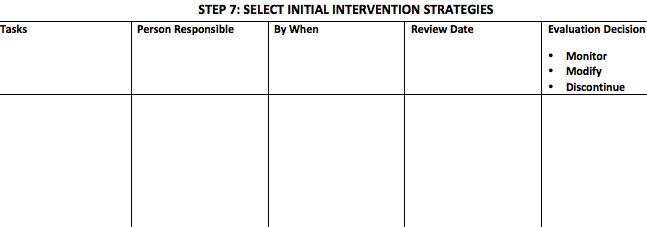 48
Developing Goals, revisited
Both short- and long-term goals should: 

A. Be written in observable, measureable terms
What specific behaviors will you increase/decrease?
Increase use of Alternative Behavior
Reduce Challenging Behavior(s)
Increase APPROXIMATIONS of the desired final outcome

B. Include specific mastery criteria
How will you know when the student has met the goal?
49
Use Competing Behavior Pathway to Identify Goals
Long-term goal
Desired Behavior
Typical Consequence
Routine:
Setting Event
Antecedent
Challenging Behavior
Maintaining Consequence
Alternate Behavior
Short-term goal
50
Sample Short-Term Goal for Dexter
Short-term Dexter will: 
a) appropriately ask to work with a peer (or work      independently) in Writing,

b) stay on task without leaving his seat or talking to peers about unrelated topics for at least 75% of independent work time, and 

c) complete at least 25% of his daily writing assignments 

d) for 4 out of 5 days across 2 consecutive weeks.
Increase use of Alternative Behavior
Addresses Challenging Behavior
Increase Approximations of Desired Behavior
Mastery Criteria
51
Evaluation Planning
The team leader will ensure that the BSP includes an evaluation plan with:
A short-term goal that is reasonable based on current performance
A long-term goal focused on increasing desired behavior
Specific activities/procedures that will be used to evaluate progress
A specified date when the team will next meet to review progress
52
Is the Plan Making a Difference?
FAQ: I see the student every day, why do I need to collect data? 

Answer: Data help us to: 
Document what has occurred and the variables responsible
Predict future performance
Be accountable for our own behavior 
Determine when program modifications are needed
53
Measuring Fidelity
54
Data indicate behavior not improving
Behavior is NOT improving…
Interventions implemented with fidelity
Interventions not implemented w/ fidelity
Hypothesis incorrect
Strategies too difficult or time consuming
Interventions are insufficient
BSP does not match teacher context
Teacher experiencing intervention drift
Fidelity Checklists/Measures
--These types of measures ‘convert’ the plan interventions/strategies/procedures/protocols into a list format that can be scored according to fidelity and accuracy of implementation
		--Generally relies on a Likert-type scale that ranks from “Did not do (correctly)” to “Implemented Perfectly”
56
Strategies for Increasing Adult Accountability to the Plan
--Implementation data collection system/measures can be baked into plan 
		--Feelings/emotional regulation check-ins	
		--Types of/Frequency of adult-student interactions 
			--redirections, assistance, praise
57
How about some examples?
58
Positive Behavior Change                 Behavior progress & Good fidelity
Behavior is improving …
Extension
Shaping
Fading
Self-Management
New settings
Delayed gratification
New people
Intermittent schedule
Activity 7: Steps 7 and 8 in your F-BSP Protocol
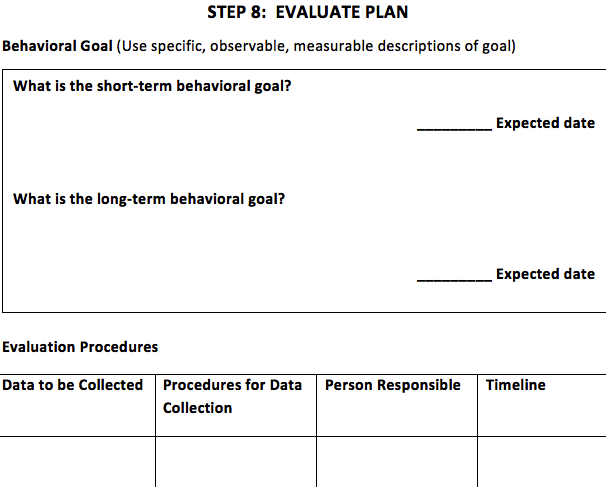 60
How Good Is Your BSP?
TFI (Tiered Fidelity Inventory) Tier III Support Plan Worksheet:
Goals/Strengths Identified by Student &/or Family
FBA Hypothesis Statement
Competing Behavior Pathway
Action steps
Access to Tier I and Tier II supports
Monthly meetings to review outcome and fidelity data

Homework Activity: Assess your BSP using the TFI Tier III Support Plan Worksheet
Next Steps: Continued PD
Think about coaching needs back at school 

Arrange for at least one on-site coaching visit with one of us and your team at school during an actual FBA/BSP
62
Questions?THANK YOU!
www.pbisvermont.org
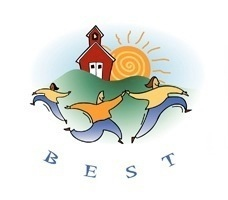 63